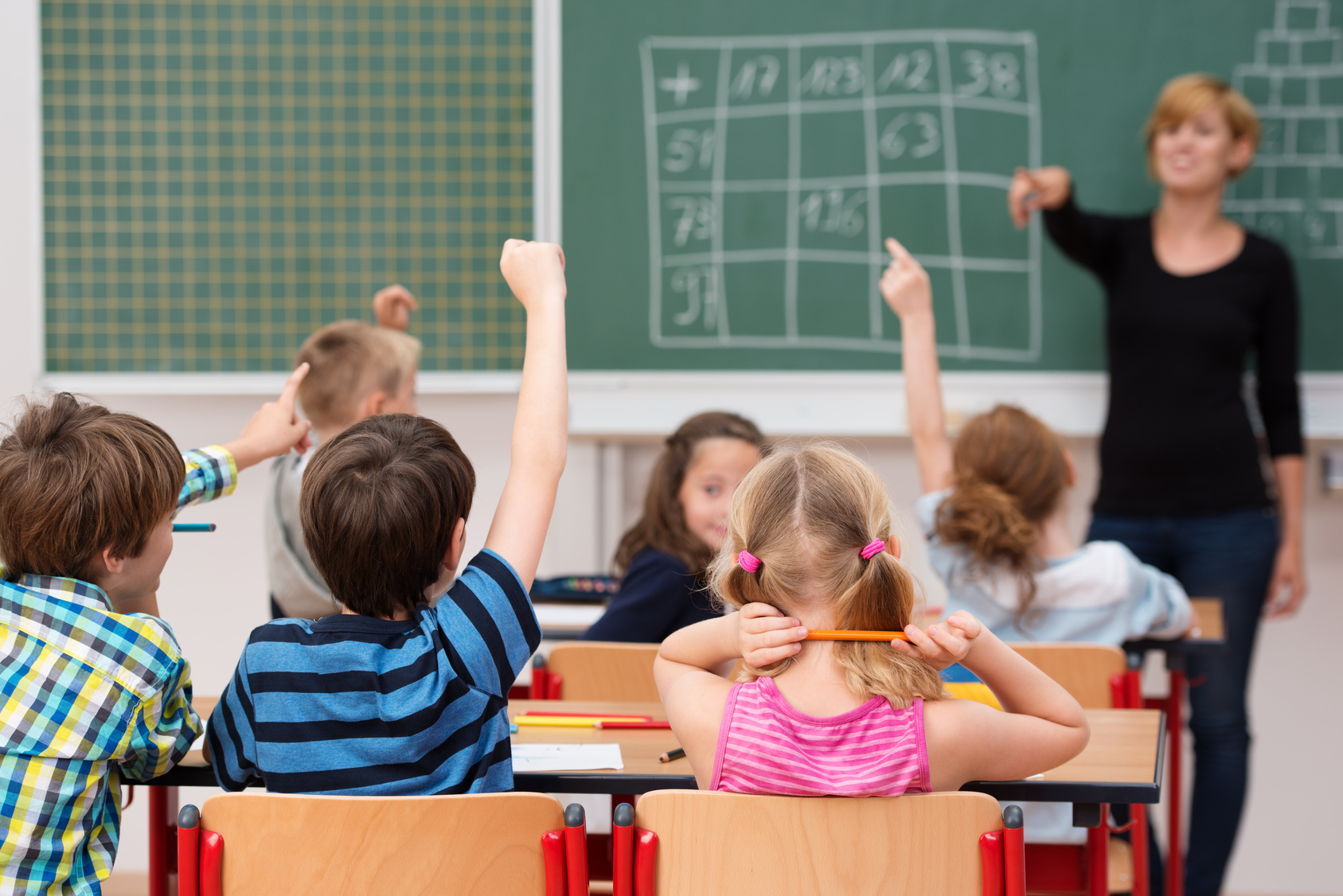 IL DOCENTE TUTOR 
E LA METODOLOGIA
PEER TO PEER
A.M. DI NOCERA 
DIRIGENTE SCOLASTICO
1
CONTENUTI
1. Il Tutor e le sue funzioni

2.  Il Tutor e la formazione dei docenti neo-assunti

3. Il peer to peer  in campo educativo

4. L’attività di tutoring nell’anno di formazione e di prova

5. Le tre fasi del peer to peer

6. Gli strumenti:  
-  Scheda per la programmazione del peer to peer
-  Protocollo di osservazione reciproca
-  Scheda per la registrazione
-  Elementi  per il rapporto finale del neoassunto
A.M. DI NOCERA 
DIRIGENTE SCOLASTICO
2
Il Tutor e le sue funzioni
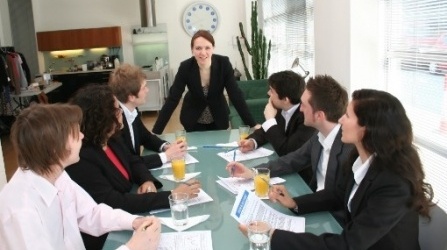 A.M. DI NOCERA
 DIRIGENTE SCOLASTICO
3
Il tutor nel Thesaurus Europeo
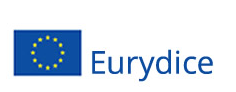 Il termine “tutor” compare, per la prima volta in un documento del settore educativo, nel Thesaurus Europeo dell’Educazione, pubblicato da Eurydice del 1991 (strumento documentario multilingue sull’istruzione in Europa). Nel documento il tutor è definito come una figura professionale autonoma dall’insegnante, ma necessaria e funzionale per la formazione dei giovani.
4
Il tutor, nei processi di formazione, ha il compito di creare il clima migliore ai fini dell’apprendimento e dell’esperienza di gruppo, per il corretto raggiungimento degli obiettivi formativi.
Egli si occupa del cosiddetto “scaffolding” (ponteggio), attraverso il sostegno tecnico e relazionale che favorisce l’apprendimento e stimola lo sviluppo delle potenzialità individuali.
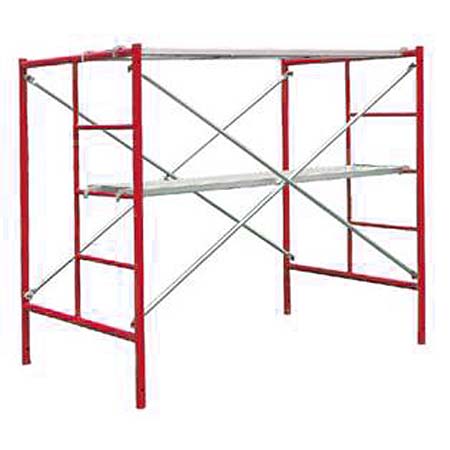 5
Le tre funzioni del Tutor
Il ruolo del tutor cambia in base alla struttura del percorso formativo, agli obiettivi e ai destinatari della formazione.
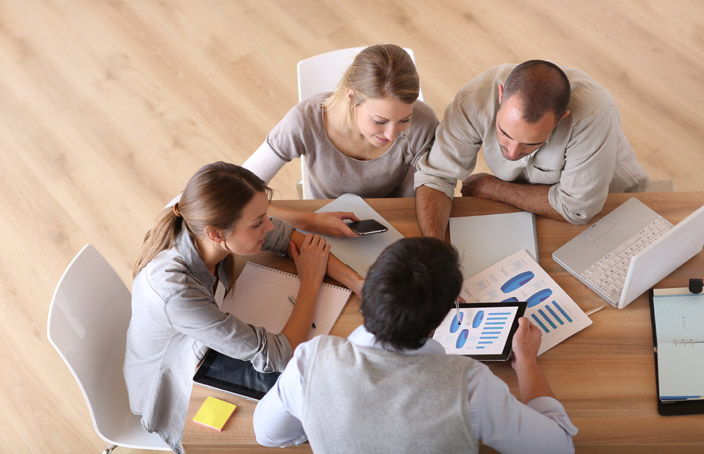 6
Le tre principali funzioni che può sono:
Istruttore
Moderatore
  Facilitatore
TRESFERISCE
INFORMAZIONI
FAVORISCE LA COMUNICAZIONE E LA CONDIVISIONE NEL GRUPPO
SOSTIENE LO SVILUPPO DI COMPETENZE SPECIFICHE
7
Il tutor  deve saper gestire:
1.  la relazione con e tra  le persone che apprendono per garantire una funzione di guida e di sostegno;
2. i contenuti, favorendo  il collegamento di nuovi apprendimenti con le conoscenze pregresse;
3. le competenze linguistiche,  esemplificando norme e comportamenti e  favorendo l’acquisizione del linguaggio specifico del settore; 
4. la dimensione empatica,  promuovendo il coinvolgimento e la motivazione.
8
Il Tutor e la formazione
dei docenti neo assunti
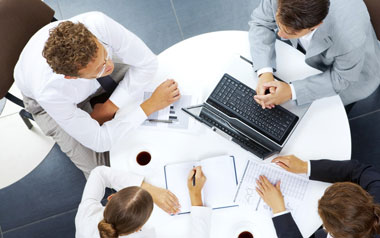 A.M. DI NOCERA
 DIRIGENTE SCOLASTICO
9
I compiti del Tutor nel D.M. 850/2015 e 
nella nota MIUR 36167/2015.
Il Tutor
collabora al Bilancio iniziale e finale delle competenze  e al Patto formativo.
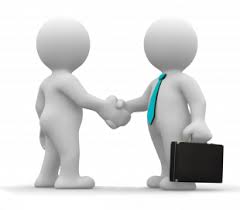 10
Il Tutor
svolge  con il neoassunto le ore del peer to peer.
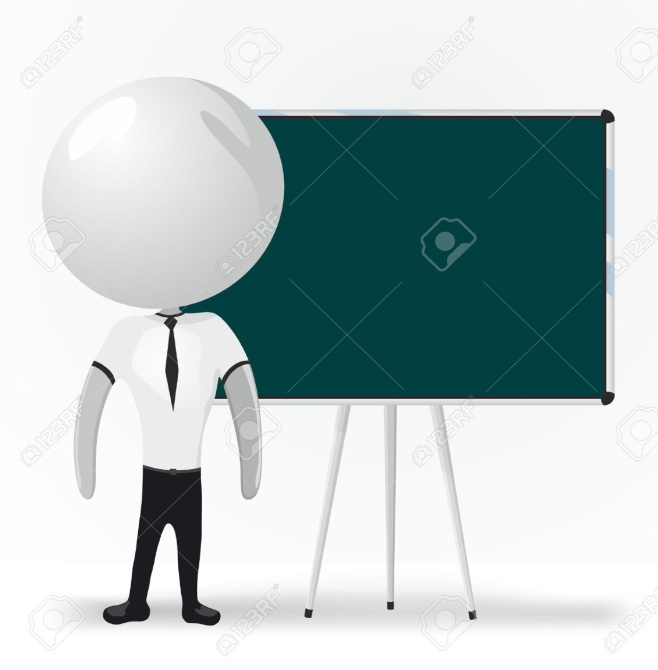 11
Il Tutor
presenta parere motivato sulle caratteristiche dell’azione professionale del neoassunto.
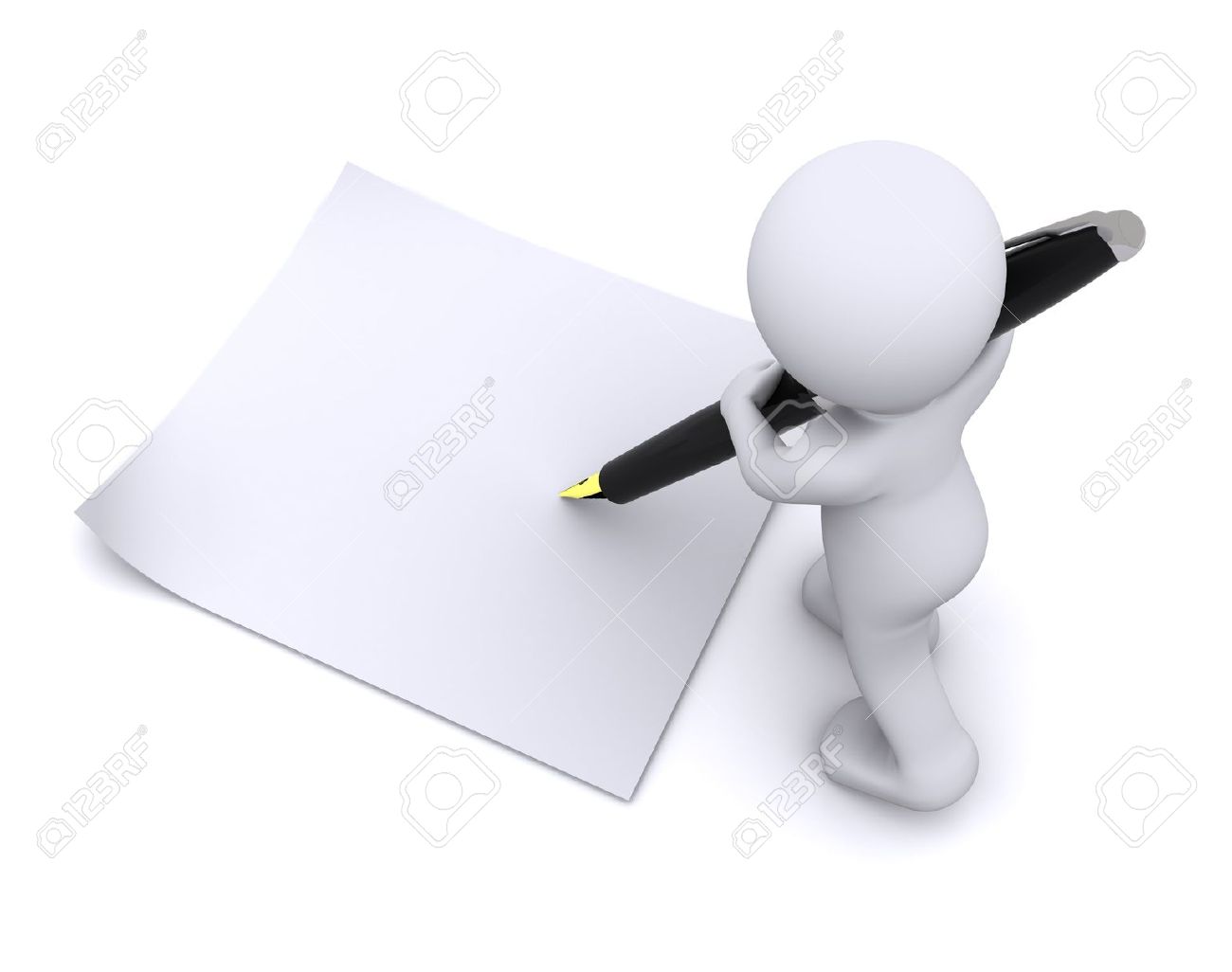 12
Il Tutor
integra il Comitato di Valutazione in occasione del colloquio sostenuto dal neoassunto.
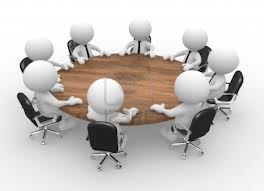 13
Le quattro fasi del percorso formativo
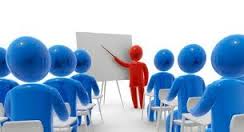 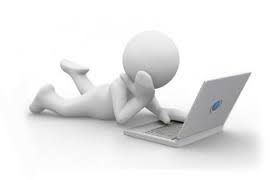 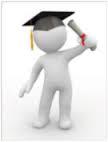 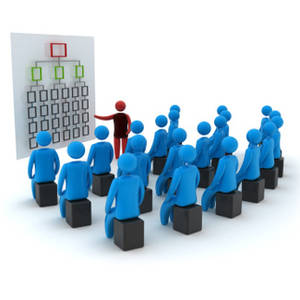 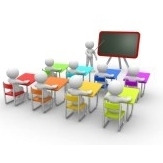 14
Il peer to peer 
in campo educativo
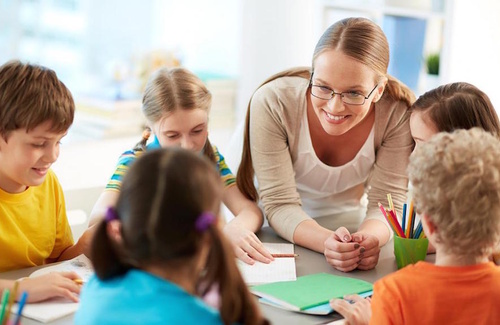 A.M. DI NOCERA
 DIRIGENTE SCOLASTICO
15
Il peer to peer in campo educativo
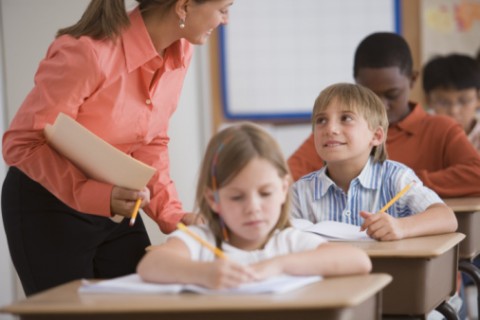 La Peer Education (letteralmente "Educazione tra Pari") indentifica una strategia educativa volta ad attivare un processo spontaneo di passaggio di conoscenze, di emozioni e di esperienze da parte di alcuni membri di un gruppo ad altri membri di pari status.
Si tratta di un intervento che mette in moto un processo di comunicazione globale, caratterizzato da un’esperienza profonda ed intensa e da un forte atteggiamento di ricerca di autenticità e di sintonia tra i soggetti coinvolti.
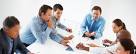 Il peer to peer  nell’anno di formazione e di prova
L’attività peer-to-peer nell’anno di formazione e di prova  mira ad accompagnare il docente neoassunto mediante una relazione collaborativa con un docente esperto, “il tutor”, che deve avere le competenze adatte alla funzione di accoglienza, accompagnamento, tutoraggio e supervisione professionale.
Finalità dell’osservazione reciproca
L’attività di osservazione reciproca in classe (art. 9 del DM 850/2015) è finalizzata:
 al miglioramento delle pratiche didattiche
alla riflessione condivisa sugli aspetti salienti dell’azione di insegnamento
allo scambio di esperienze pregresse 
alla progettazione comune
 alla messa in atto di strategie didattiche condivise.
Ambiti di osservazione
L’osservazione va focalizzata:
 sulle modalità di conduzione delle attività e delle lezioni;
 sul sostegno alle motivazioni degli allievi;
sulla costruzione di climi positivi e motivanti;
 sulle modalità di verifica formativa degli apprendimenti.
Un’occasione anche per il tutor
Si tratta, dunque, di un’occasione di confronto e di crescita comune della quale anche il tutor potrà avvantaggiarsi nel confronto col docente neo assunto e con la sua eventuale esperienza come docente a TD.
 Insomma, un’occasione di riflessione congiunta raramente riproducibile nel prosieguo della carriera scolastica.
3^ FASE
La fase “Peer to peer”,asvolta dal docente neoassunto e dal tutor, è finalizzata al miglioramento delle pratiche didattiche e alla riflessione condivisa su aspetti fondamentali dell’azione di insegnamento. Comprende 10 ore di pratica didattica così articolate: 
3 ore di progettazione condivisa; 
4 ore di osservazione del neo assunto docente nella classe del tutor; 
4 ore di osservazione del tutor nella classe del docente neoassunto;
1 ora di valutazione dell´esperienza realizzata..
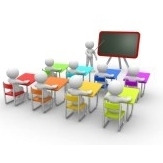 22
3 ore di programmazione e sviluppo condiviso
 E’ il momento dedicato al  raccordo preventivo in cui concordare i tempi e le  modalità della presenza in classe, gli strumenti utilizzabili, le forme di gestione delle attività,  con particolare attenzione alle modalità di coinvolgimento degli alunni, alle strategie per l’inclusione e alla scelta delle risorse didattiche.
4 ore di osservazione  del docente neoassunto nella classe del tutor accogliente;
4 ore di presenza del tutor  accogliente nella classe del docente neoassunto;

 L’osservazione dovrebbe consentire di cogliere priorità, stili di lavoro rilevabili in una lezione, scandita in unità temporali più ridotte, corredate da riflessioni sulla didattica per competenze e sulla valutazione formativa ed autentica, sulle dimensioni operative e collaborative richiamate nei documenti nazionali del curricolo.
1 ora di valutazione dell’esperienza realizzata 
 L’ora di valutazione è svolta tra i due docenti al termine dell’osservazione reciproca. 
Le sequenze di osservazione sono oggetto di successivo confronto, rielaborazione e valutazione con il docente tutor e sono oggetto di specifica relazione del docente neo-assunto.
Le tre fasi
del peer to peer
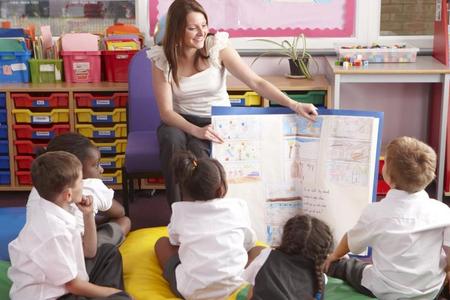 A.M. DI NOCERA
 DIRIGENTE SCOLASTICO
26
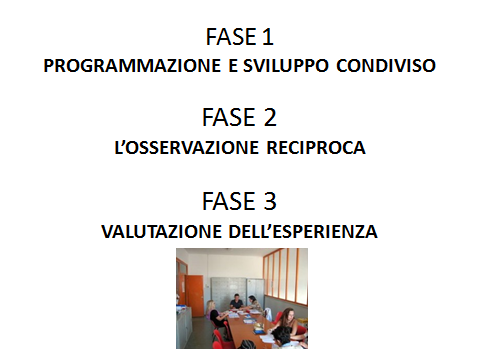 FASE 1PROGRAMMAZIONE E SVILUPPO CONDIVISO
Prima di iniziare l’osservazione reciproca
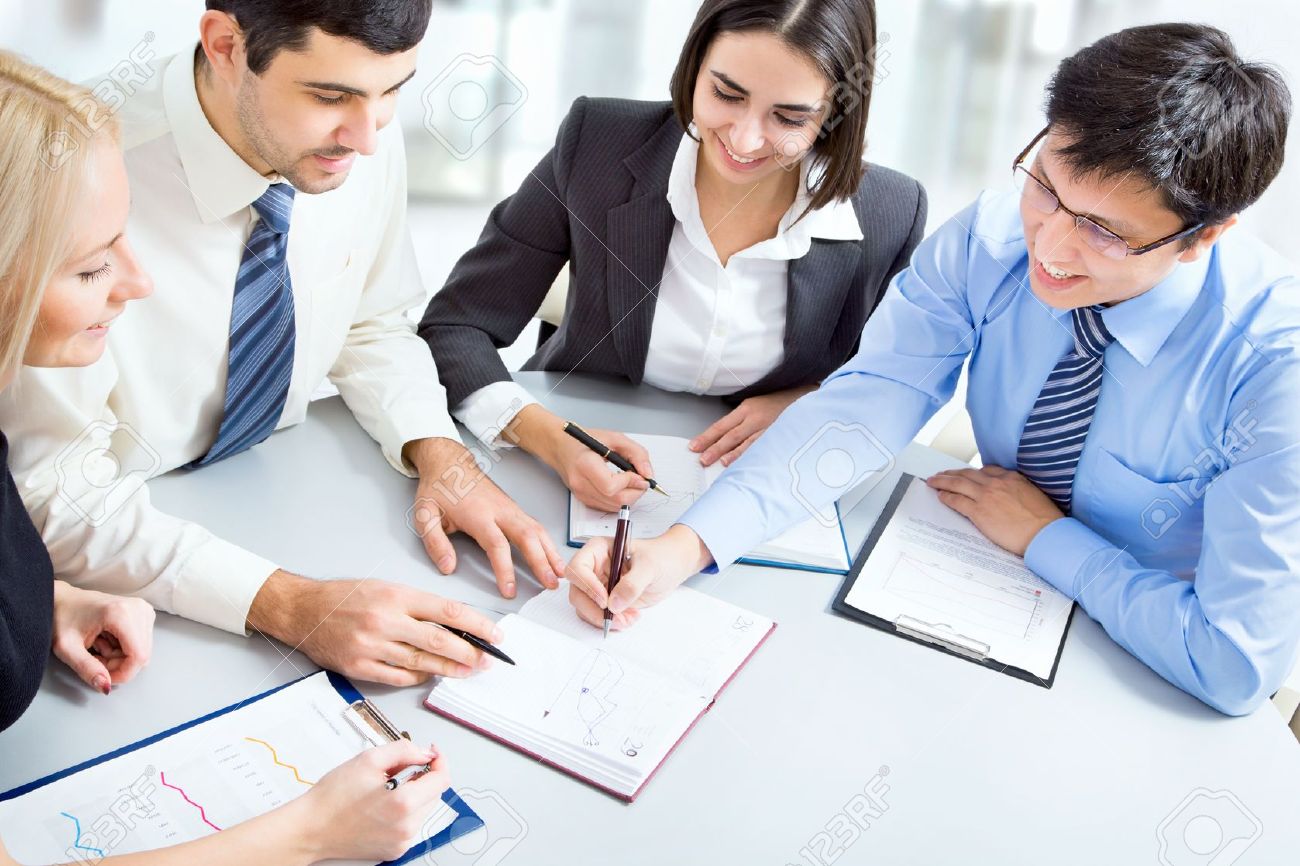 Fase_propedeutica  A
Il docente tutor e il docente neo-assunto esaminano il bilancio iniziale delle competenze e individuano  l’indicatore che possa essere potenziato o costruito grazie all’attività del peer to peer.
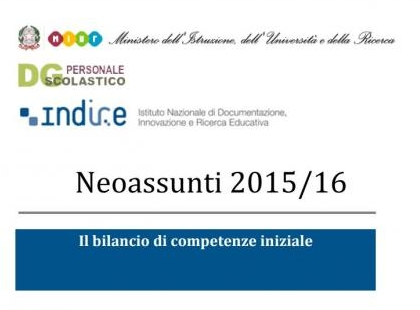 Fase_propedeutica  A
Ai fini della scelta è necessario tenere conto, innanzitutto, delle competenze afferenti alla didattica disciplinare e interdisciplinare e alla gestione della classe.
(Esempio di competenza da potenziare “Attivare gli alunni nel costruire conoscenze individualmente e in gruppo attraverso la definizione di attività in situazione aperte e sfidanti che richiedano ricerca, soluzione di problemi, costruzione di progetti”).
Fase_propedeutica  B
Il docente tutor e il docente neo-assunto scelgono le situazioni di apprendimento  e gli ambiti operativi da osservare in classe che possano contribuire alla strutturazione della competenza da potenziare.
Ai fini della scelta di “situazioni” e “ambiti”, si può utilizzare una breve intervista semi- strutturata (2 domande),  con la quale il tutor chiede al docente neo assunto:
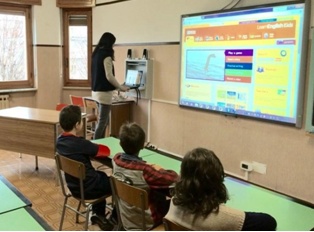 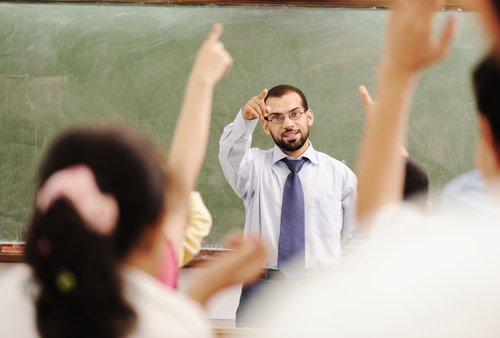 1. Quali sono le situazioni di apprendimento in cui ritieni di avere  maggiori difficoltà ?
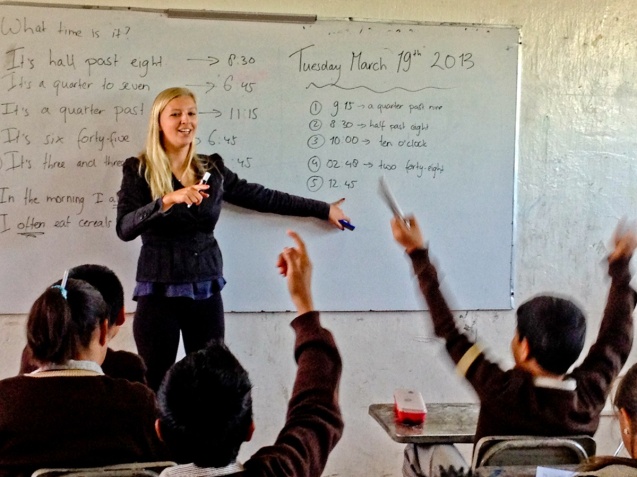 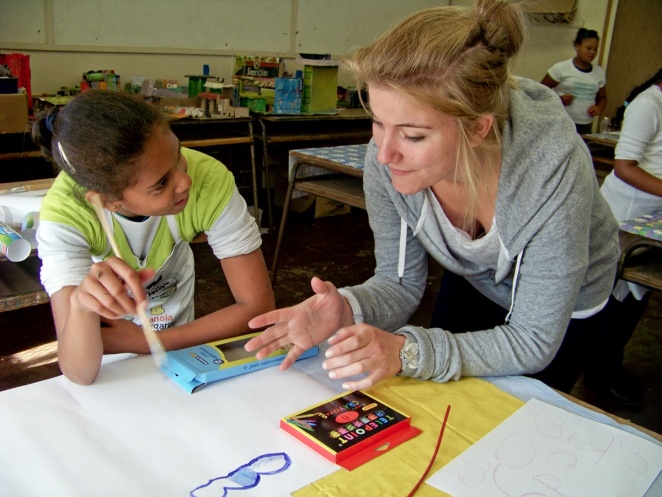 Esempi di situazioni di apprendimento
1. Spiegazione
2. Conversazione/discussione
3. Ricerca di gruppo disciplinare
4. Unità didattica trasversale
5. Insegnamento/apprendimento cooperativo
6. Osservazione/Valutazione
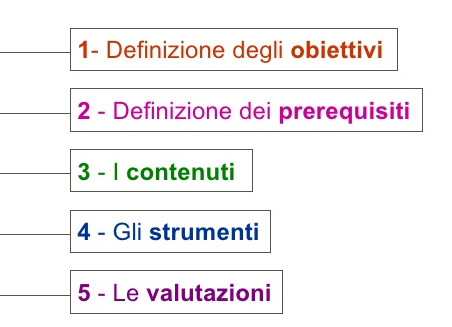 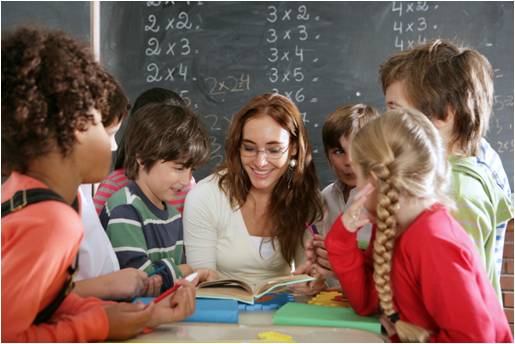 2. In quale ambito operativo senti il bisogno di ricevere supporto dal tutor?
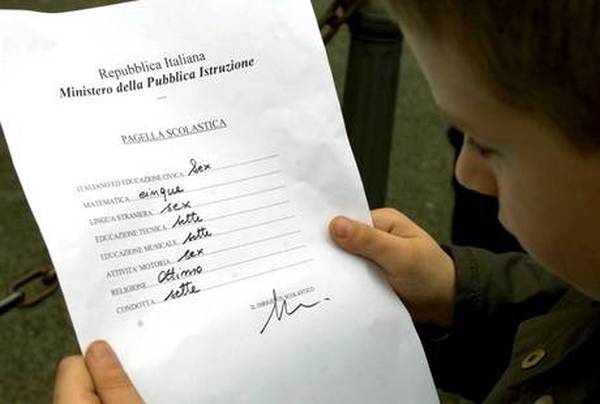 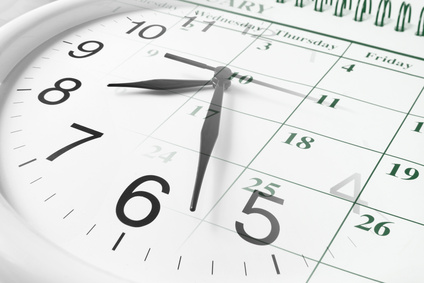 Esempi di ambiti operativi
progettuale
metodologico
organizzativo
relazionale
motivazionale
 valutativo
Fase_propedeutica  B
Dopo aver definito 
le situazioni di apprendimento da osservare e
 l’ambito operativo da supportare
  occorre definire 
i tempi e
 le modalità di osservazione.
I tempi:
È possibile, ad esempio, prevedere sequenze di momenti osservativi a ruoli alternati della durata di  un’ora ognuno.

Le modalità:
È opportuno definire una sorta di protocollo di osservazione in cui tutor e neo assunto concordino:
cosa fa l’osservatore 
quali strumenti usa
Il Protocollo di osservazione reciproca
Il protocollo osservativo è uno strumento utilizzato principalmente da figure professionali quali: pedagogisti, psicologi ed etologi, ma è di grande aiuto anche per i docenti, in quanto consente di osservare in modo obiettivo il proprio lavoro e alcuni comportamenti dei propri alunni. 
Nel peer to peer il protocollo consentirà di focalizzare l’attenzione su alcuni aspetti condivisi.
Con il protocollo di osservazione reciproca il docente senior e il docente neoassunto potranno concordare che, nella fase di osservazione peer to peer, l’osservatore svolgerà le seguenti azioni:
Ascolto
Osservazione
Compilazione della scheda di registrazione condivisa
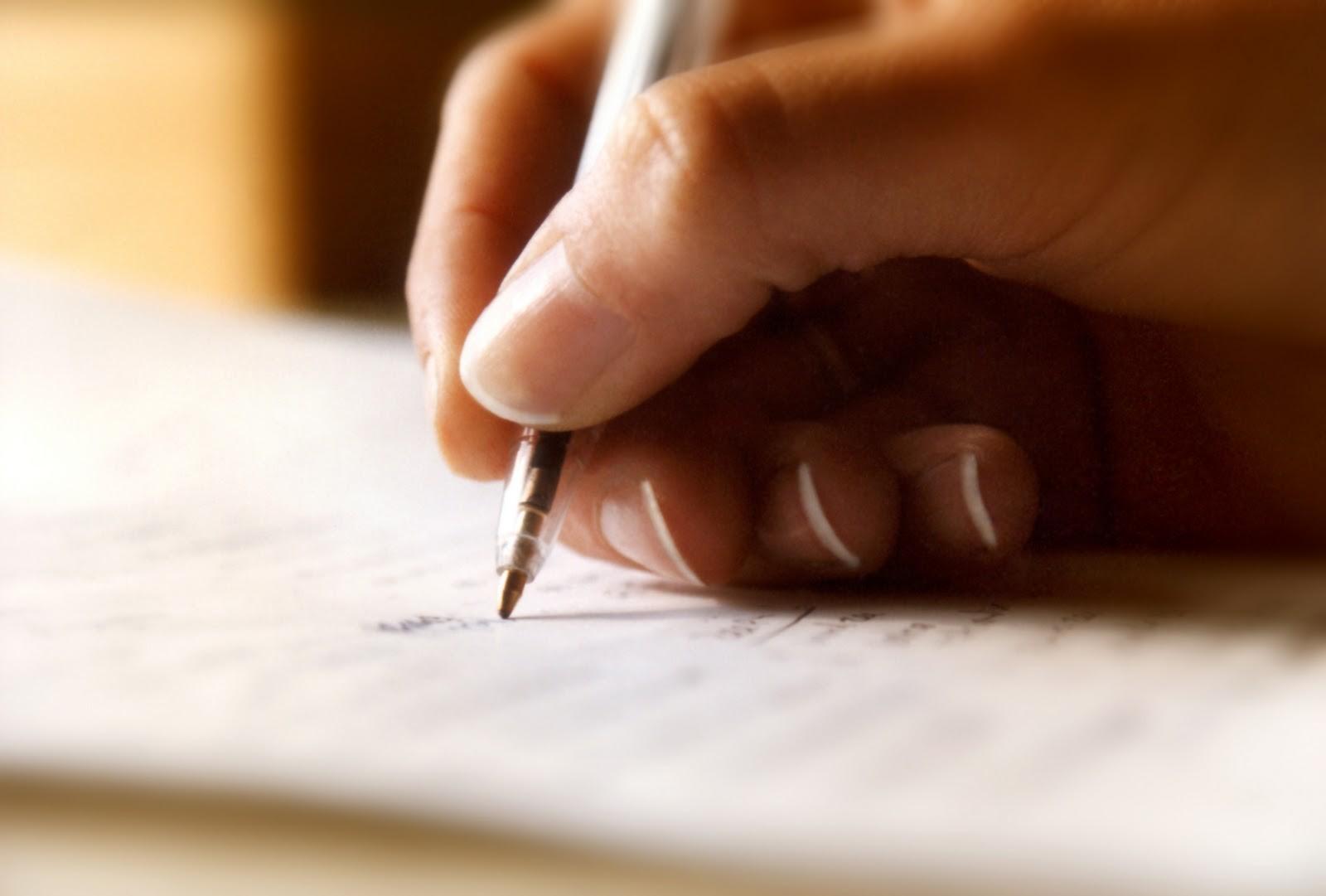 Raccolti tutti gli elementi necessari, il docente tutor e il docente neo-assunto programmano il tutoring in classe e ipotizzano lo sviluppo condiviso.
FASE 2L’OSSERVAZIONE RECIPROCA
REALIZZAZIONE DEL PEER TO PEER
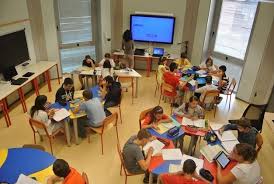 I ruoli
Il Tutor  in azione di insegnamento:
prepara gli alunni all’attività da svolgere e prefigura la presenza di un docente che osserverà, senza intervenire, l’attività svolta;
esercita l’attività professionale nell’ambito della situazione di  apprendimenti concordata e nel rispetto dei tempi predefiniti.

Il Tutor in azione di osservatore:
osserva e annota i descrittori riscontrati, utilizzando
      l’Allegato 3
annota eventuali domande da porre 
annota eventuali consigli da fornire al docente neoassunto
I ruoli
Il docente neo-assunto in azione di insegnamento:
prepara gli alunni all’attività da svolgere  e prefigura  la presenza di un docente che osserverà, senza intervenire, l’attività svolta;
esercita l’attività professionale nell’ambito della situazione di  apprendimenti concordata e nel rispetto dei tempi predefiniti.

Il docente neo-assunto in azione di  osservatore:
osserva e annota i descrittori riscontrati, utilizzando
      l’Allegato 1
annota eventuali domande da porre 
autovaluta la propria azione didattica in termini di punti deboli riscontrati, punti di forza e livello di soddisfazione.
FASE 3VALUTAZIONE DELL’ESPERIENZA
RIFLESSIONE 
SUL PEER TO PEER REALIZZATO
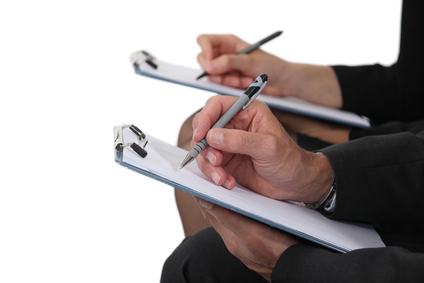 Conclusi i momenti dedicati all’osservazione reciproca  occorre  realizzare  l’analisi congiunta sull’esperienza  per la durata di un’ora.
Al termine della riflessione condivisa, il docente neo-assunto elabora un sintetico report.
 Tale documento viene controfirmato dal tutor accogliente e costituisce elemento da consegnare al Comitato di valutazione.
Gli strumenti
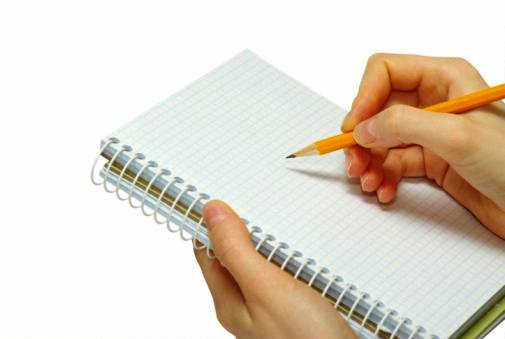 A.M. DI NOCERA
 DIRIGENTE SCOLASTICO
47
Esempio di Programmazione peer to peer
Allegati 2 e 3Esempio di scheda di registrazione condivisa
Elementi per la stesura del rapporto finale a cura del docente neoassunto